MCMA 962 - Engaging The Online Learner
Pressbook urls, and a Lessons Learned Guide (Administration Documents, PPTs, Tips and Recommendations from the pilot delivery)
Pressbooks
French and English URLs
ENhttps://ecampusontario.pressbooks.pub/engagingtheonlinelearner/
FR
https://ecampusontario.pressbooks.pub/impliquerlesapprenantsenligne/
Lessons Learned Guide
Administrative Documents, PPTs, Tips and Recommendations from the pilot delivery
Contents
Sample of a Facilitator Welcome Message (French)
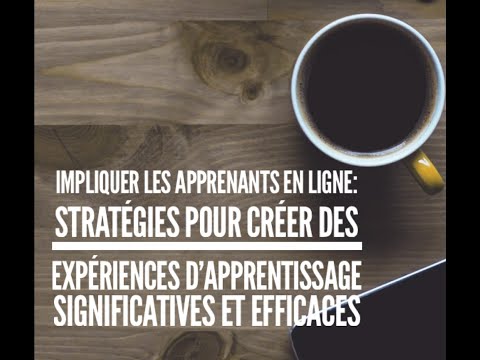 Sample of Instructor- Student Communication (English)
<                                     >  is your session leader.
The workshops require you to join a Zoom meeting by clicking the following link:  <                                          >
You will also be required to log into Pressbooks: <                                          >
Please join the Zoom meeting 10 minutes prior to the scheduled time, so that any housekeeping and/or technical questions can be addressed. 
Your support contact for the sessions are   <                                       >  . This contact can be reached before and during the workshop at <                                      >  for Zoom support and/or other readiness support, if required. 
NOTE: You will NOT require a password or a login code to join the session. Your learning experience will be enhanced by your participation by using a variety of Zoom tools during the sessions and by completing activities, tasks and requirements.
Sample Rubric (English)
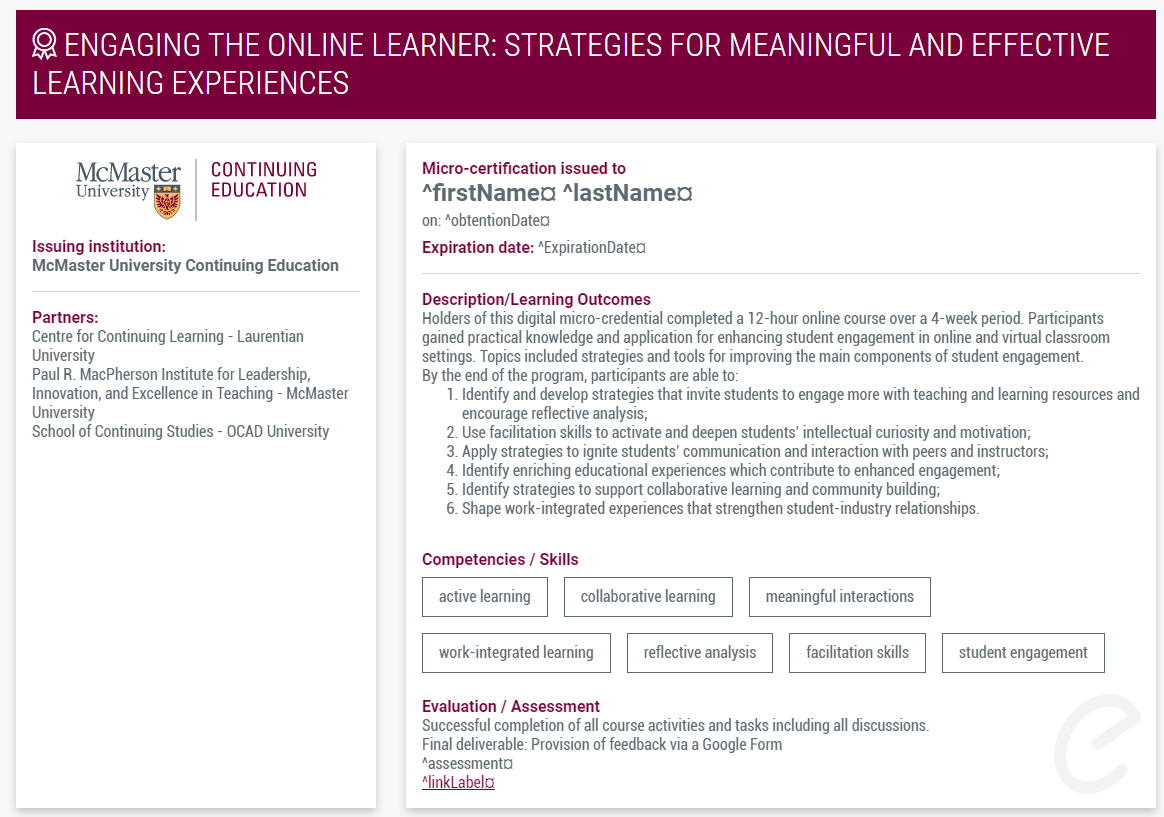 Sample Badge (English)
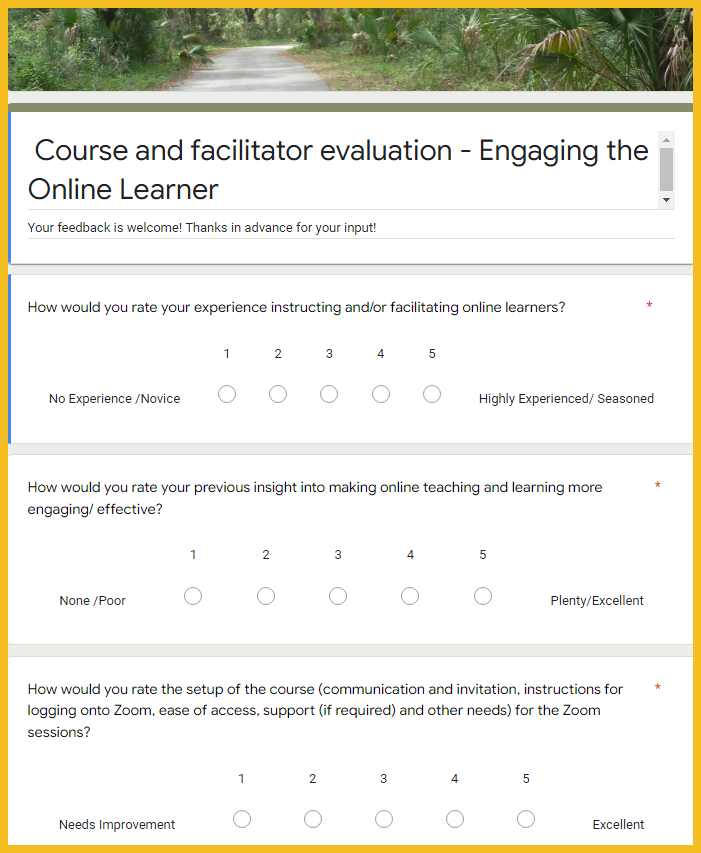 Sample Evaluation (English)
Google Form
Link to Facilitators’ PowerPoints
PPTS (French 1)
PPTS (French 2)

PPTS (English 1 - 4)
Tips and Recommendations
Pressbooks is an effective tool for sharing accessible content and activities.  The project team employed a variety of content treatments to leverage the research which was selected to anchor our topic.  We referenced material and provided links to short videos, links to external resources, and employed H5Ps to help add some variety and encourage exploration. The project was not designed for delivery on a Learning Management System (LMS).  Pressbooks has a natural book format which requires facilitation in order to help illustrate possibilities.
 Our strategy was to pilot the Pressbooks material via Zoom to English and French language cohorts. The delivery started in February 2022 and was completed in March 2022.  The Zoom facilitation option required securing competent facilitators (proficient teaching with Zoom or other real time communication software and qualified in the subject matter). Facilitators were expected to develop a Lesson Plan and PowerPoints that interfaced with the Pressbook content. Recommendations for delivery (based on our pilot) and summary of the feedback from the pilot is shared in Appendix 1. The use of lesson plans would help with the structuring and the pacing of individual and group activities aligned with the course objectives during the synchronous sessions. No lesson plans are included in this package.  Learners were expected to complete activities, requirements, attend sessions and provide feedback in order to receive the digital badge.
Tips and Recommendations (Continued)
Here’s a summary of Lessons Learned from this experience:

Activities were instrumental for engaging students and helping them build assets for their potential use (examples: creation of a video welcome, creation and/or use of an icebreaker, reflection on practice);
Facilitation using Zoom (or another real time communication tool) was beneficial;
The session length and schedule can add to the experience (rapport building);
Pressbooks assets should be finalized prior to ‘pilot’ delivery;
Good facilitation skills were critical to the success of the delivery; 
The project team leaned on McMaster University’s stated request to respect principles of equity, decolonization, diversity and inclusion to add value to the product/experience. 


Please contact Dan Piedra, McMaster University or Mike Harttrup, learnitanywhere inc. with any questions that you may have.
Appendix 1